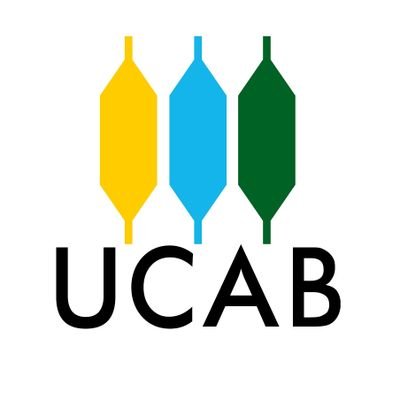 Capítulo IIIMarco Teórico
Prof. Belkis Camacaro
Antecedentes Relacionados con la Investigación
Consisten en el conjunto de trabajos consultados y  relacionados con su tema de investigación.
Lo primordial y esencial en este punto es presentar los autores, título de sus trabajos, año, problema de investigación, metodología y principales conclusiones.
Se debe presentar estos antecedentes de una forma organizada y analítica, señalando los aportes que cada uno de esos estudios realizará a su TFC, ya que de allí surgirán nuevas ideas para establecer la ruta investigativa del TFC.
Bases Teóricas
Las bases teóricas se encuentran relacionadas con las principales teorías a utilizar como sustentación del TFC, constituyen el pilar o bases del TFC.
Para construir este punto es esencial que estudies bien tus variables, ya que de ellas se derivan las pautas que te servirán para determinar qué teorías deberás incluir en este apartado del Capítulo III.
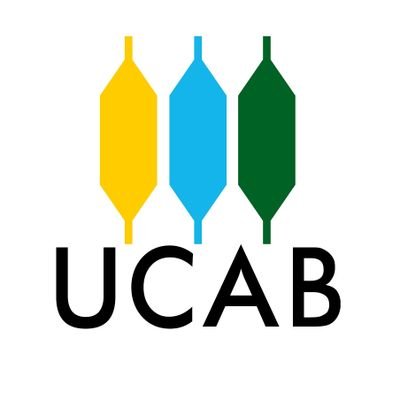